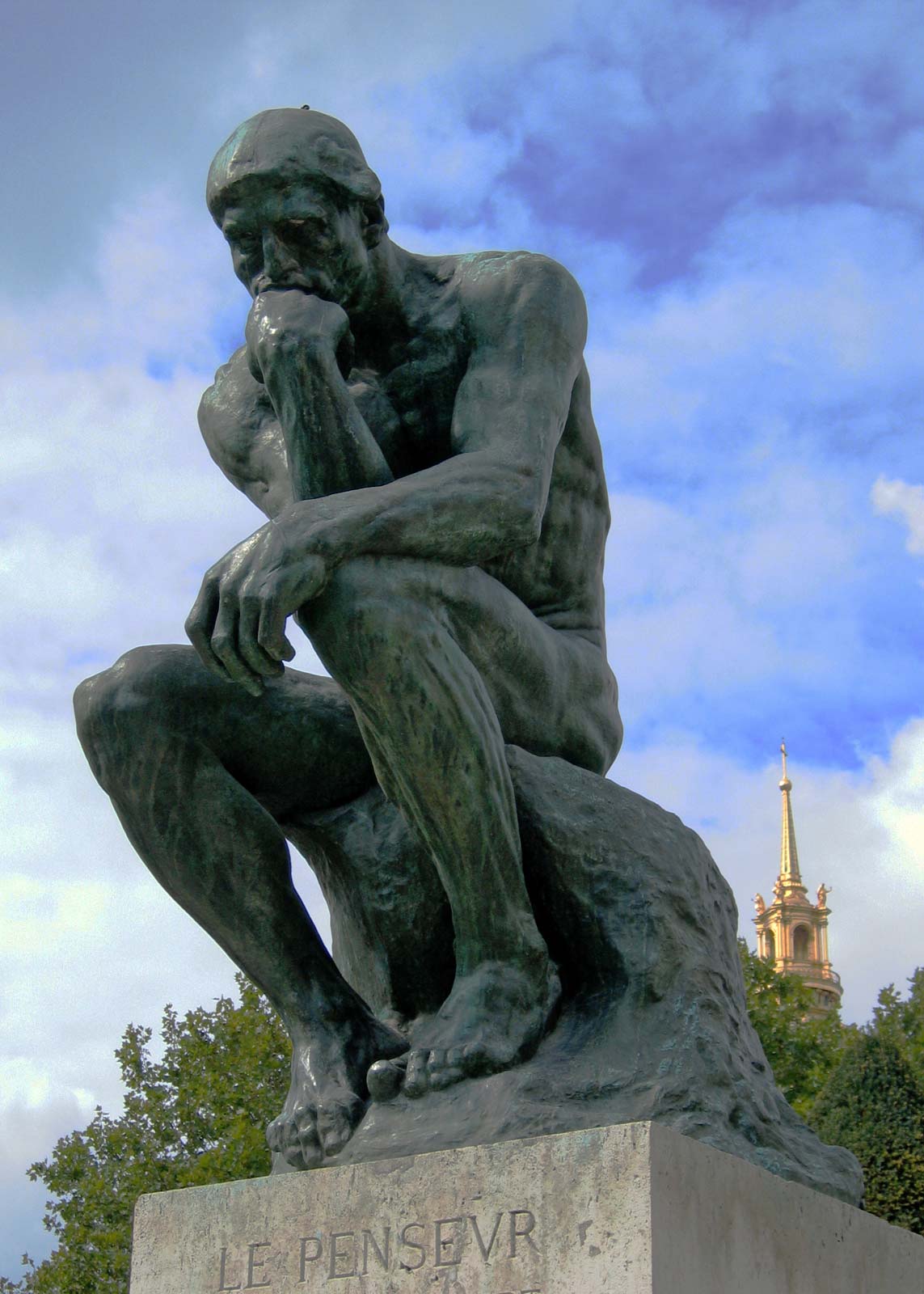 Food for Thought
Answer to EIC requirements
Discussion - agreements, plans & actions
agree on detector naming conventions
agree on G4 C++ as the basis of detector description for now (access to all G4 volumes including new recommended ones like tessellated solids)
3 of the 4 approaches (not EicRoot) can work with C++ G4 detector descriptions 
make the (inevitable) framework-specific adaptation layer needed around the C++ as thin as possible
agree on how structs for parameters are defined and managed
‘numbers in the code’ is not necessarily a bad thing if they are managed carefully. Coming to commonality on a more long term solution like DB is a bigger issue (and not on Thomas’ ‘now’ list)
agree on API/class design for sensitive detector stepping action/digi
agree on hits output structure - can we agree on that? depends on detector and how reco is handled afterwards
even without this we’ve agreed on enough to satisfy Thomas
common repository we point people to when they come along with a detector model to plug in
deliverable: the simple document and template(s) we give to the user on how to implement and integrate their new subdetector in the detector concepts via our common Geant4 infrastructure
time frame?
by end of the fiscal year (end Sep), have made the agreements concrete in a document
for implementation…?
deliverable: an updated/agreed document of the requirements
need followup meeting on participation, who will do what by when
what resources do we have and how do we use them
agree on detector naming conventions
Everything is derived from a “detector name”, e.g. CEMC (compact EMCal) HCALIN (inner Hcal),…
In Fun4All the output nodename(s) for that detector depend on this name 
Subsequent modules use the detector name to identify what they work on (needed for generic modules)
Unlike G4E, not needed to deal with G4 volumes (logical or physical)
Exchanging e.g. one CEMC implementation by another but keeping the same name is possible, no changes in the setup of the subsequent generic modules
No hardcoded name, name needs to be adjustable in the macro
Unsure how jlab will handle the propagation of this information from g4e to reco
agree on G4 C++ as the basis of detector description for now (access to all G4 volumes including new recommended ones like tessellated solids)
make the (inevitable) framework-specific adaptation layer needed around the C++ as thin as possible
As a matter of fact – we have ROOT on one side (Fun4All) and  Geant4 on the other (g4e), that has repercussions all over the place when it comes to adapting code
Technically G4 implementation has to provide a construct method which builds the detector
Our approach is to have multiple construct methods which are chained up
G4e approach is to have one with a hierarchy under it
But in principal code can be transferred from one to the other world with minimum effort
In reality this can be really tedious (look at our Calorimeters)
agree on how structs for parameters are defined and managed
‘numbers in the code’ is not necessarily a bad thing if they are managed carefully. Coming to commonality on a more long term solution like DB is a bigger issue (and not on Thomas’ ‘now’ list)
We do have an easy parameter class (name -> value) and a collection (index, parameter class)
Each detector has their own
Can be saved in postgres Db or as xml file (with the xml caveat about identical readback!) both use ROOT for this (stream out the class)
The devil is in how to change them to play:
Editing large xml files is painful and error prone
Need a way to override them on the command line
Has to done before the detector is constructed
We use hierarchy (last one to set the param wins):
parameters have explicit defaults in the code*
parameters are read from DB (if enabled) 
from xml file
macro setting**
Parameters are saved on the output, so you know what was used and later modules can access this information (e.g. sampling fraction in our inner hcal when changing the absorber material)
* makes this easily adaptable to hardcoded implementations
typos in parameter names used in macros, DB or xml file are detected
Nothing too fancy in this class, should be easily portable but
hierarchy implementation deeply entangled with framework
Usability without ROOT needs to be investigated
** You really want this for development
agree on API/class design for sensitive detector stepping action/digi
Stepping action is intimately connected to the framework and further processing, it is the interface from G4 to the framework. Hit handling (what fields/values, Birks correction, eloss calculations) can be easily copied.
Need the freedom to redesign the output (e.g. integrate light output in scintillator paddle to save memory used by storing hits – anyone ever looked at a 100GeV/A Au nucleus hitting the forward hadron calorimeter?
Similar argument can be made for a TPC where a detailed simulator might propagate electrons outside of G4
Digitization is done is separate modules right now
Decision of active/inactive material done in stepping action
Hit handling (what fields/values, Birks correction, eloss calculations) can be copied with minimum effort, similar to the detector construction (again reality might interfere). API is actually given by G4.
agree on hits output structure - can we agree on that? depends on detector and how reco is handled afterwards
Hits are intimately connected to the reconstruction and the needs of a specific detector.*
Provide the classes/description of the hits in a file so one can write readers for this and convert them to what the specific framework deals with.
For us this means reading a TTree with variables on branches (doing this already for EIC-smear output)
For jlab it means reading our PHG4Hit and PHG4HitContainers saved in a TTree
*Fun fact: Question: with only one energy in a calorimeter hit how do you deal with low gain and high gain?
                  Answer: You are too focused on real data
common repository we point people to when they come along with a detector model to plug in
Common repository is problematic since you want the code to compile and it will contain some wrappers/interfaces to the specific environment they run in (starting already with the G4 command line vs ROOT macro)
Use of continuous integration is must (with many contributors you just need this)
Administration?
Removal of obsolete code?
Long term: Adapting to e.g. new G4, ROOT versions?
Pull request mechanism – should we use this, and if so – who okays them?
Code reviews?